Дмитриева Ирина Витальевна
Воспитатель
ГБДОУ детский сад № 27 Красногвардейского района
 Санкт – Петербурга

Высшая квалификационная категория
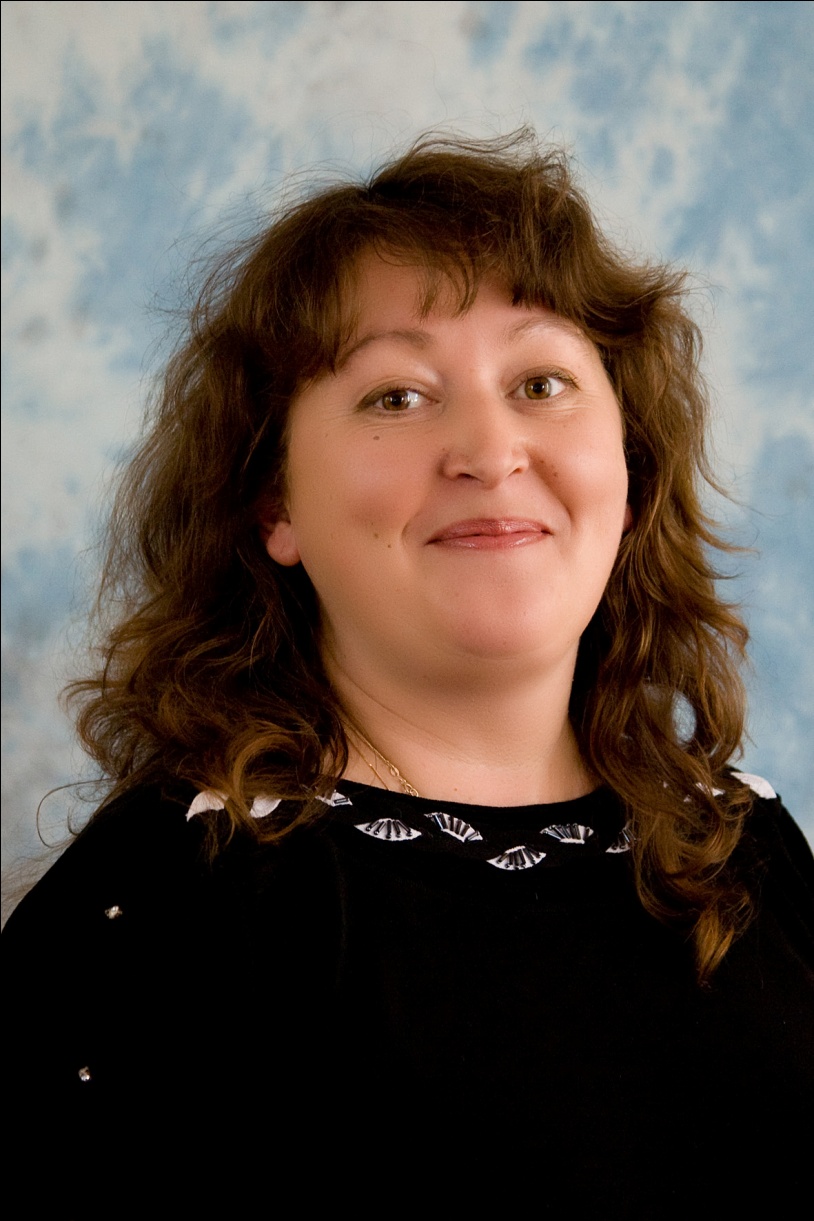 Направление работы
Использование сказкотерапии в игровой деятельности дошкольников при помощи режиссерских игровых макетов
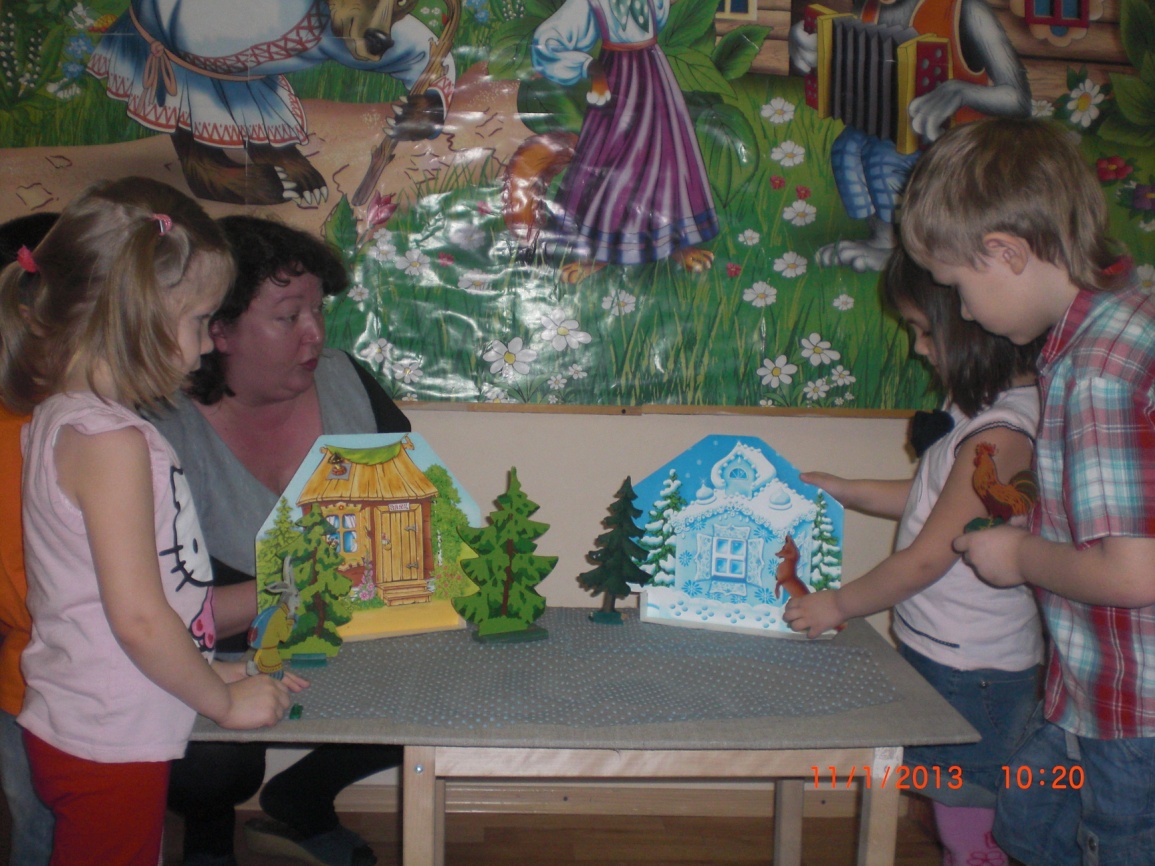 Цель:
Развитие личности дошкольников в гармонии и согласованности с успешным овладением грамотной и связной речью, создание благоприятной психологической атмосферы для развития и обогащения эмоционально чувственной сферы, развитие коммуникативных способностей через использование режиссерских игровых макетов в сказкотерапии.
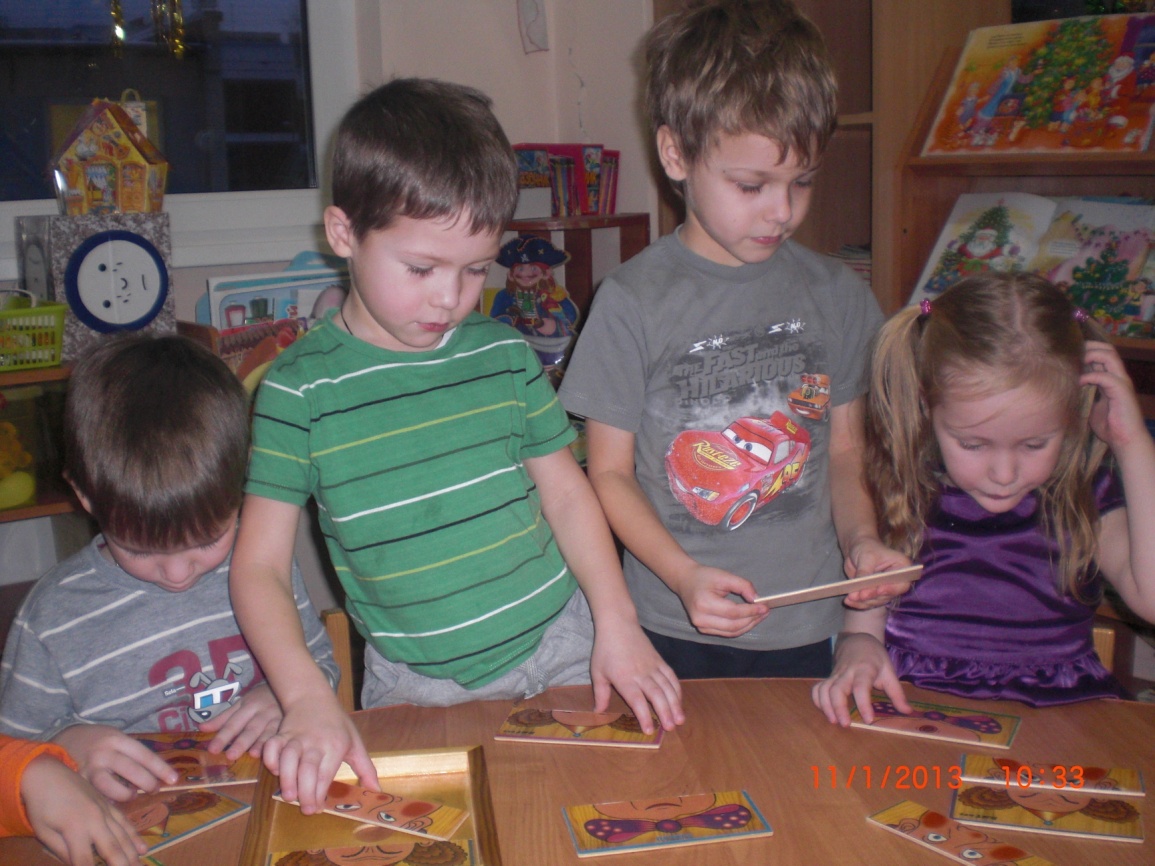 Задачи:
Развивать связную речь детей.
Подводить к умению:
Выразительно интонировать голоса героев сказки
Использовать образные выражения при пересказе сказки
Выразительно передавать в мимике и движениях эмоциональное состояние героев сказок
Совершенствовать:
Лексико - грамматические средства языка
Звуковую сторону речи в сфере произношения, восприятия и выразительности
Создавать благоприятную психологическую атмосферу, сотрудничество детей друг с другом.
Инсценировка сказки
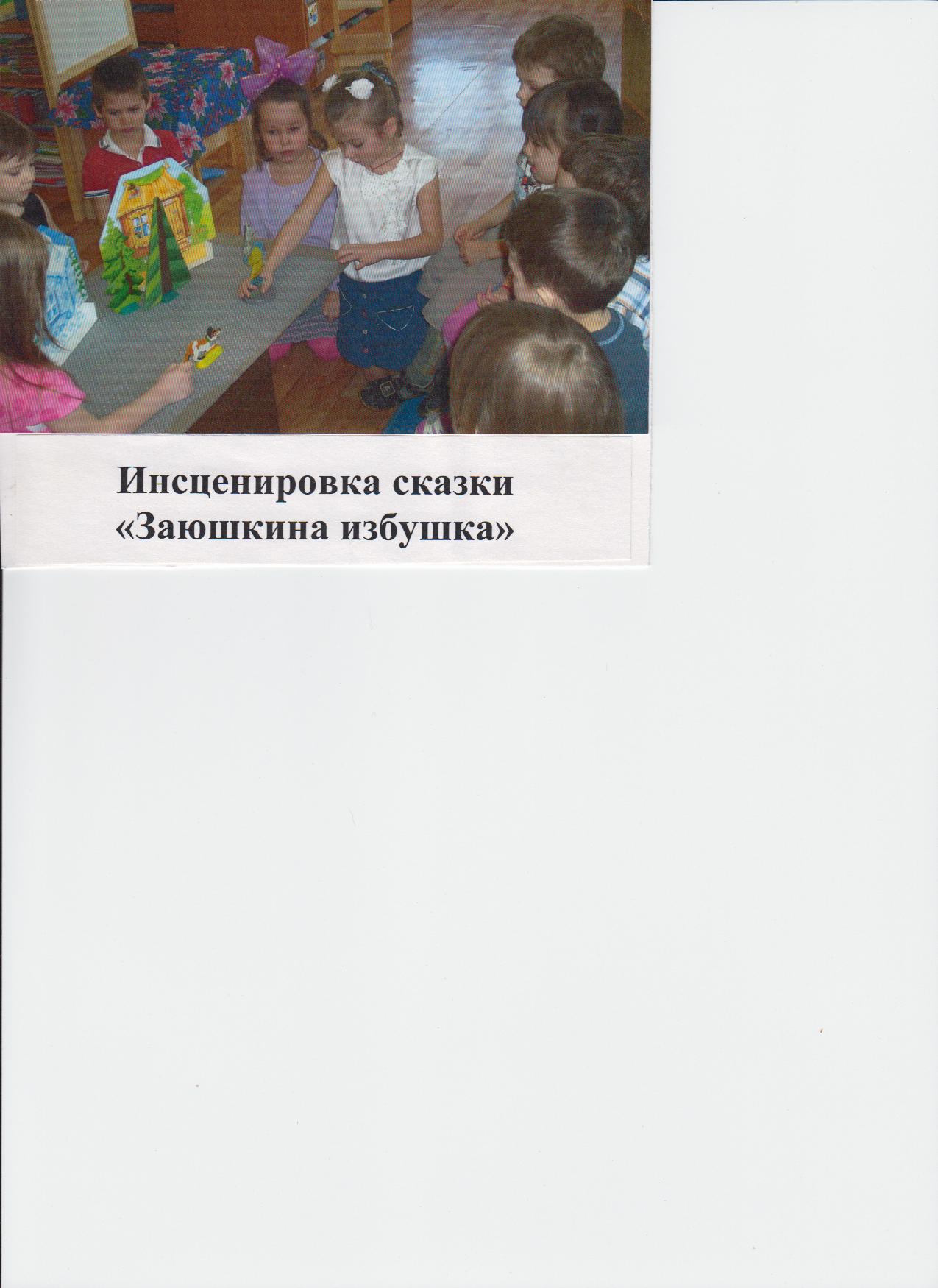 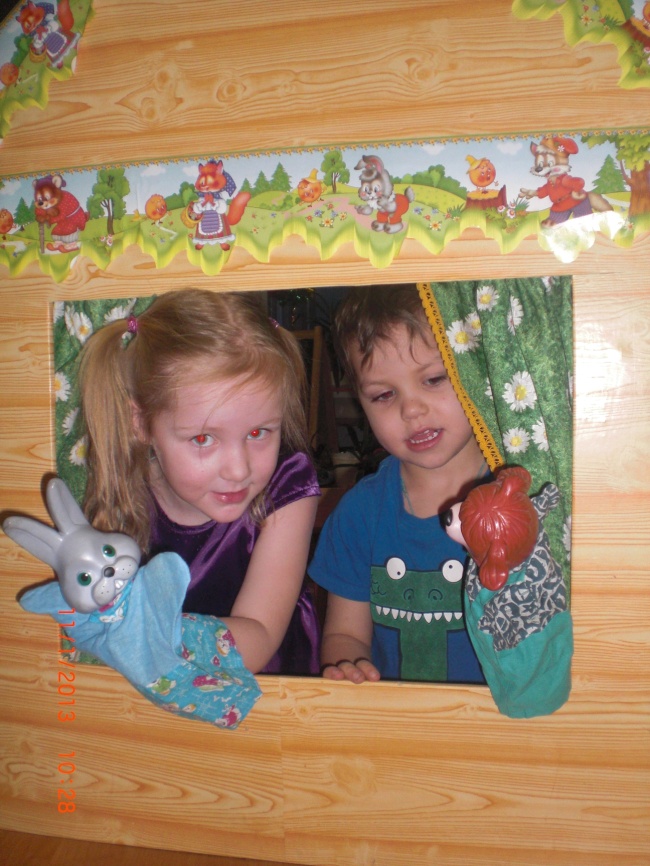 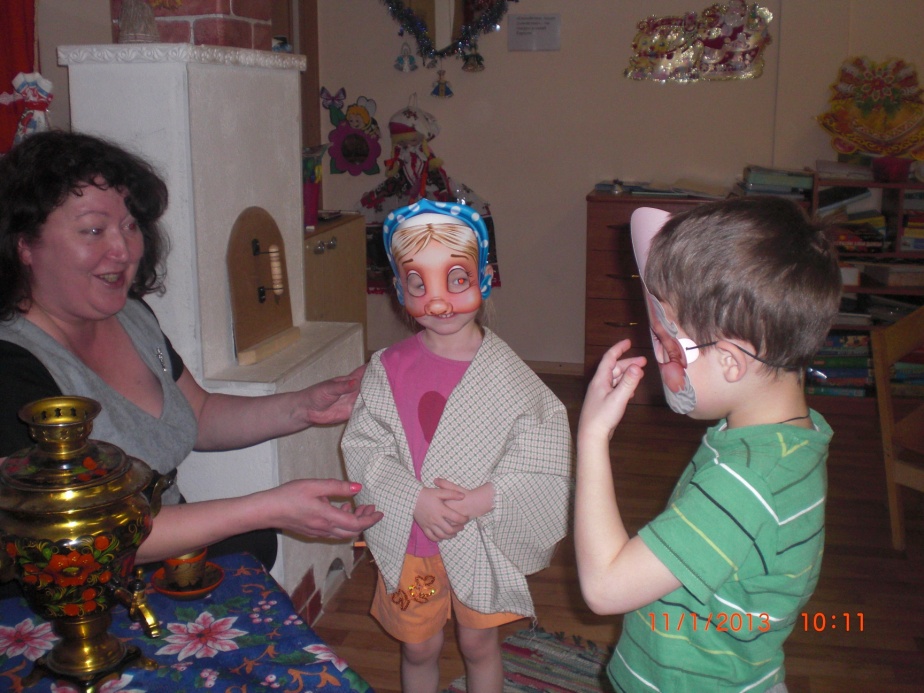 Игра - драматизация с использованием игровых макетов
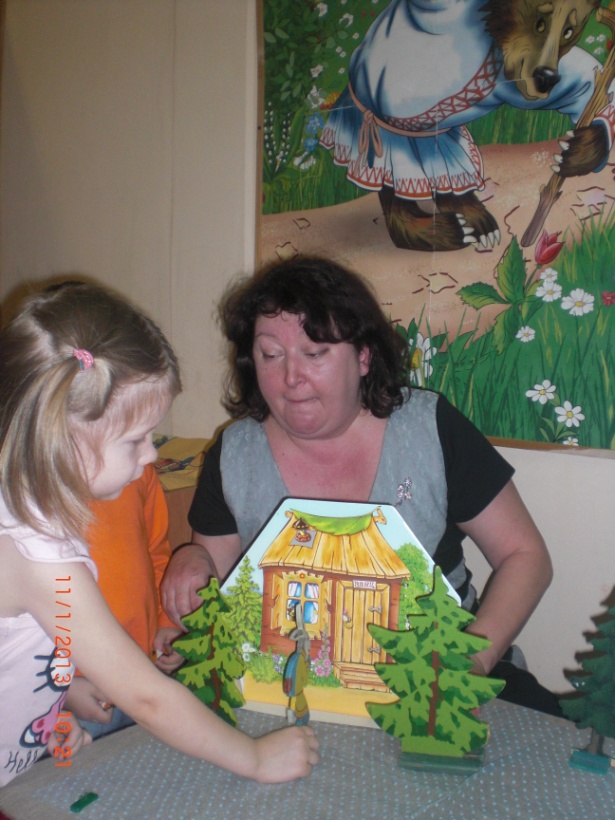 Развитие эмоций
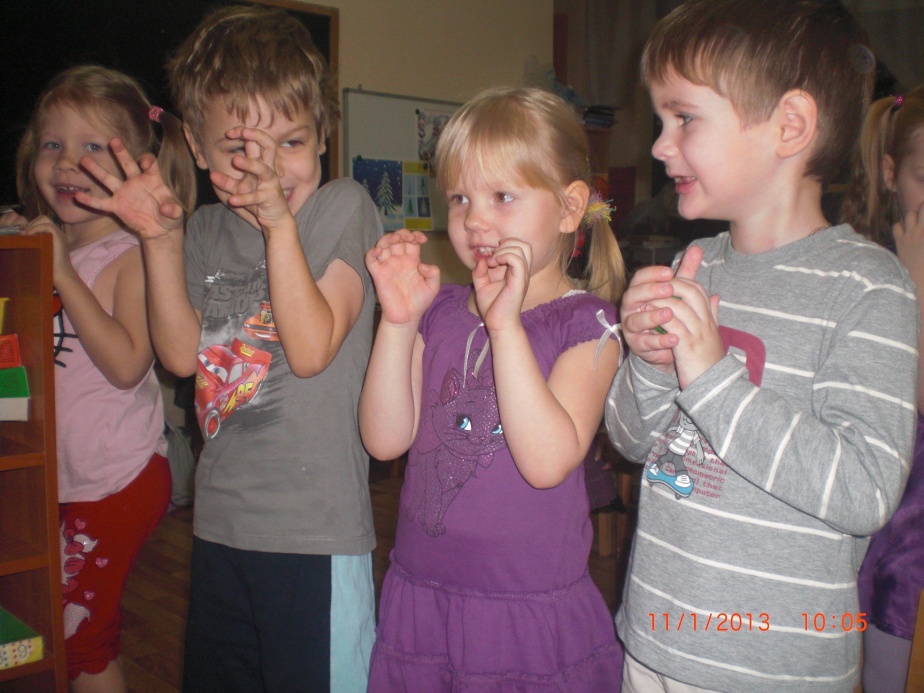 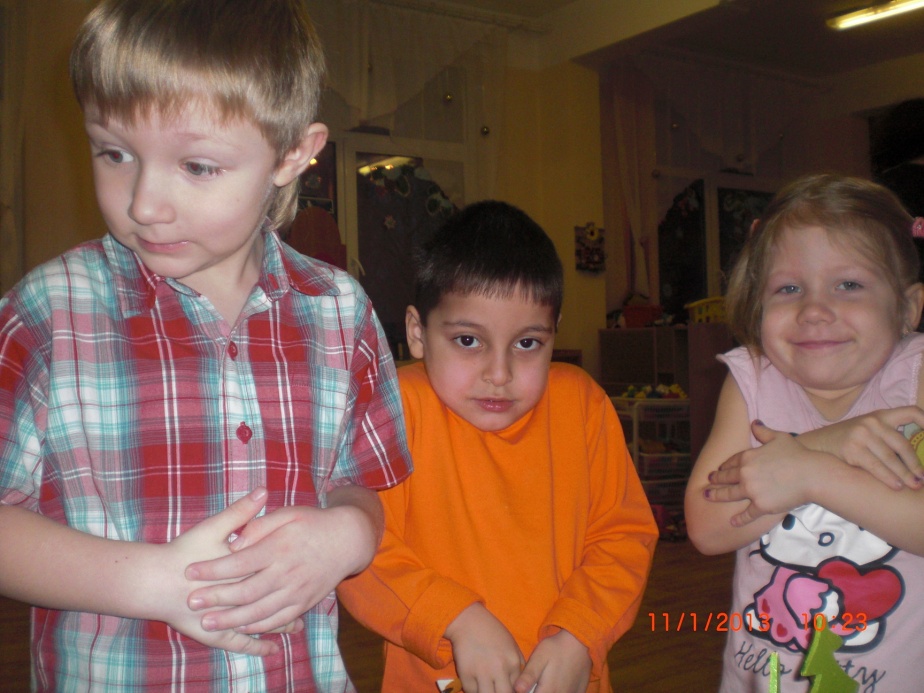 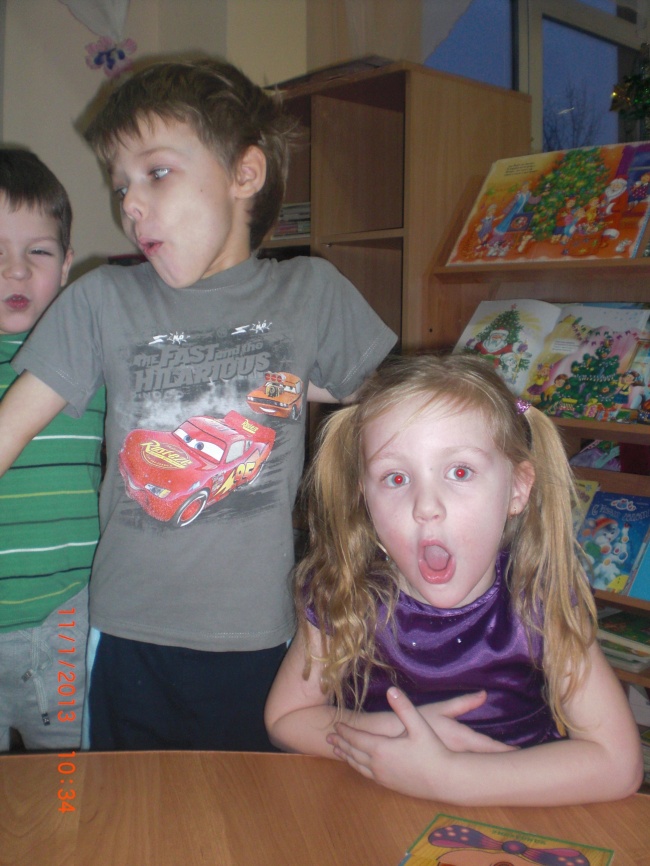 Пошаговый пересказ сказки с использованием  сенсорного домика
Игра с использованием пальчикового театра
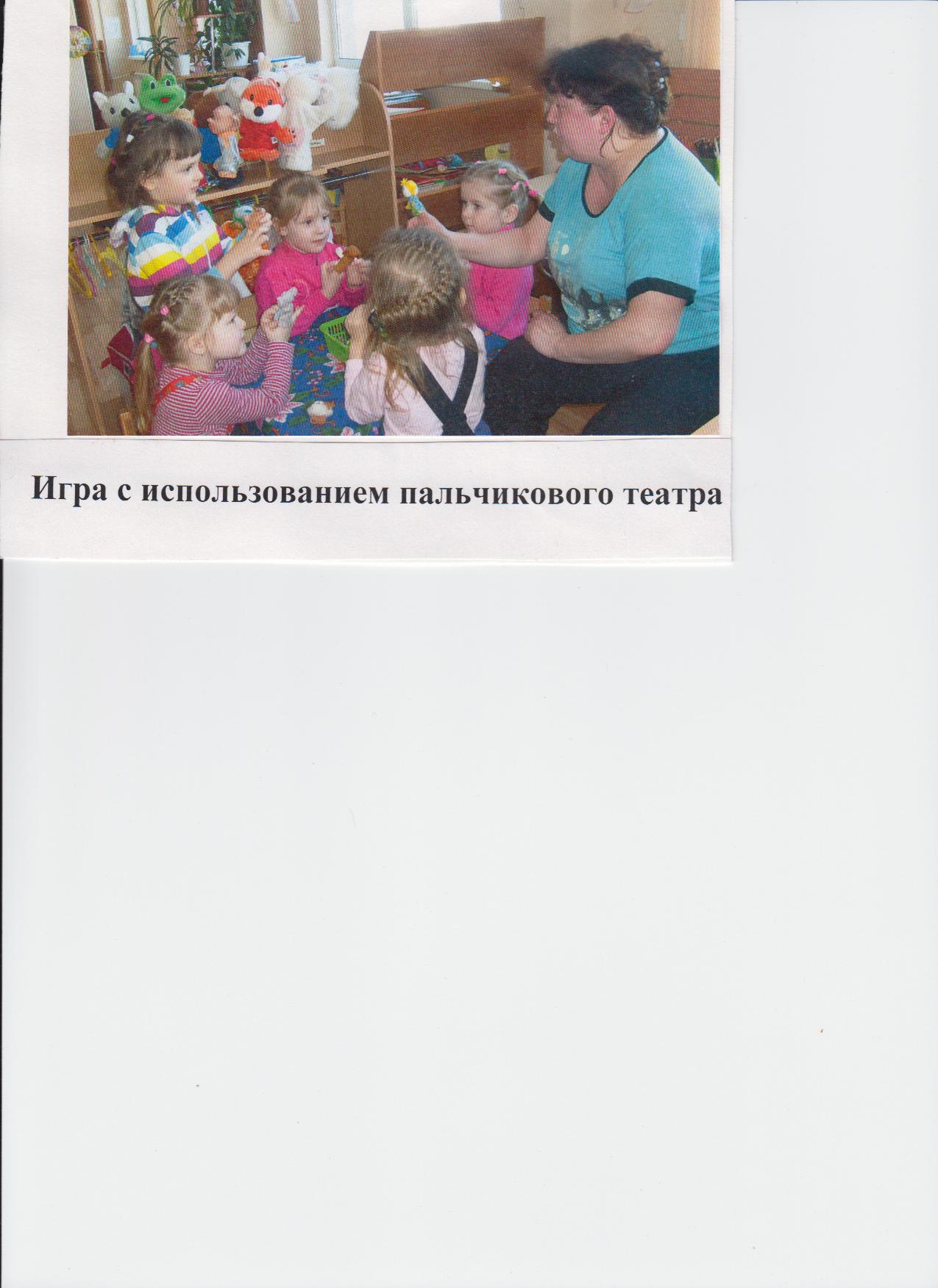 Пересказ сказки с использованием фланелеграфа
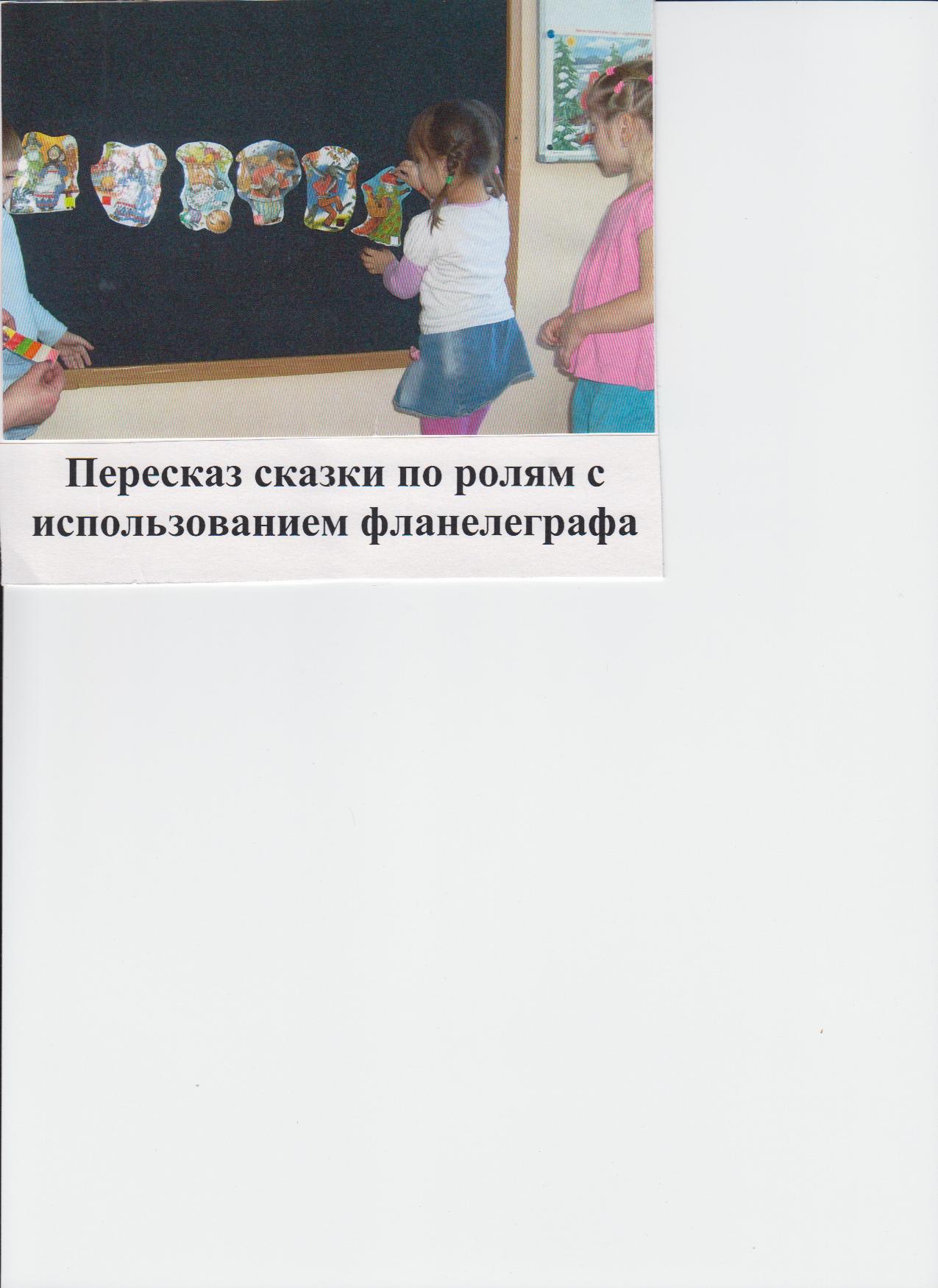 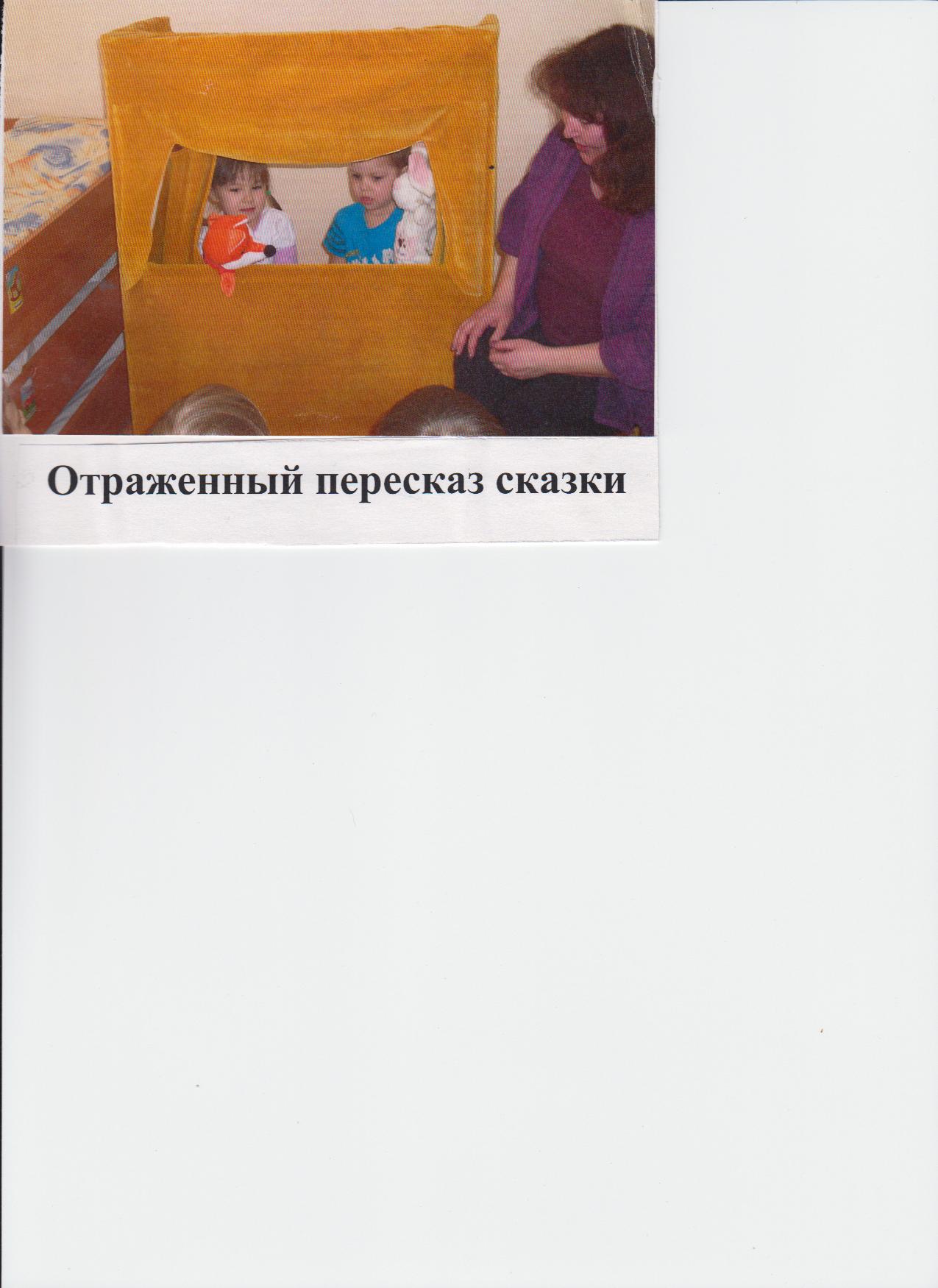 Пантомимические, ритмические и музыкальные упражнения
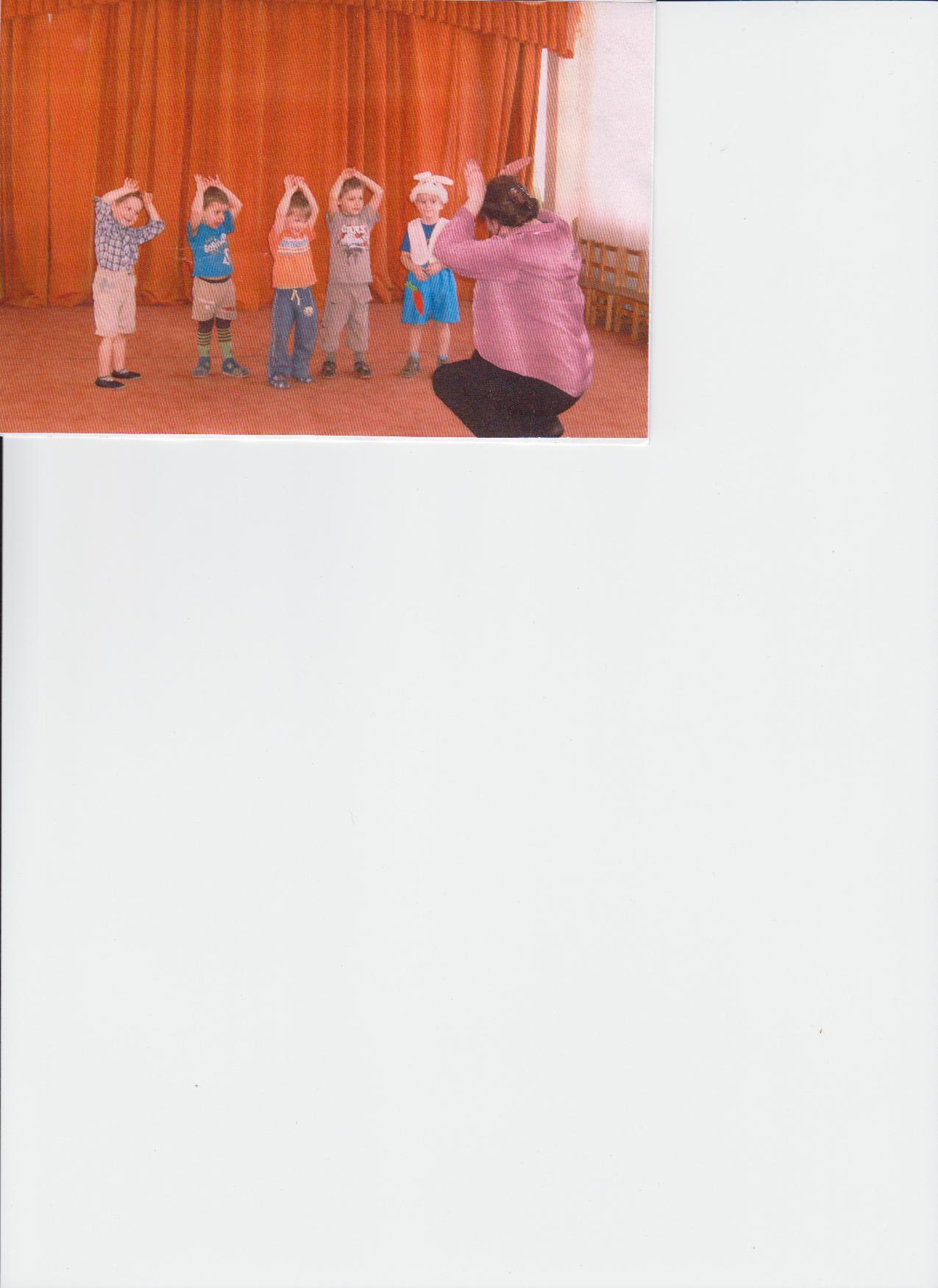 Использование ТСО в работе со сказкой
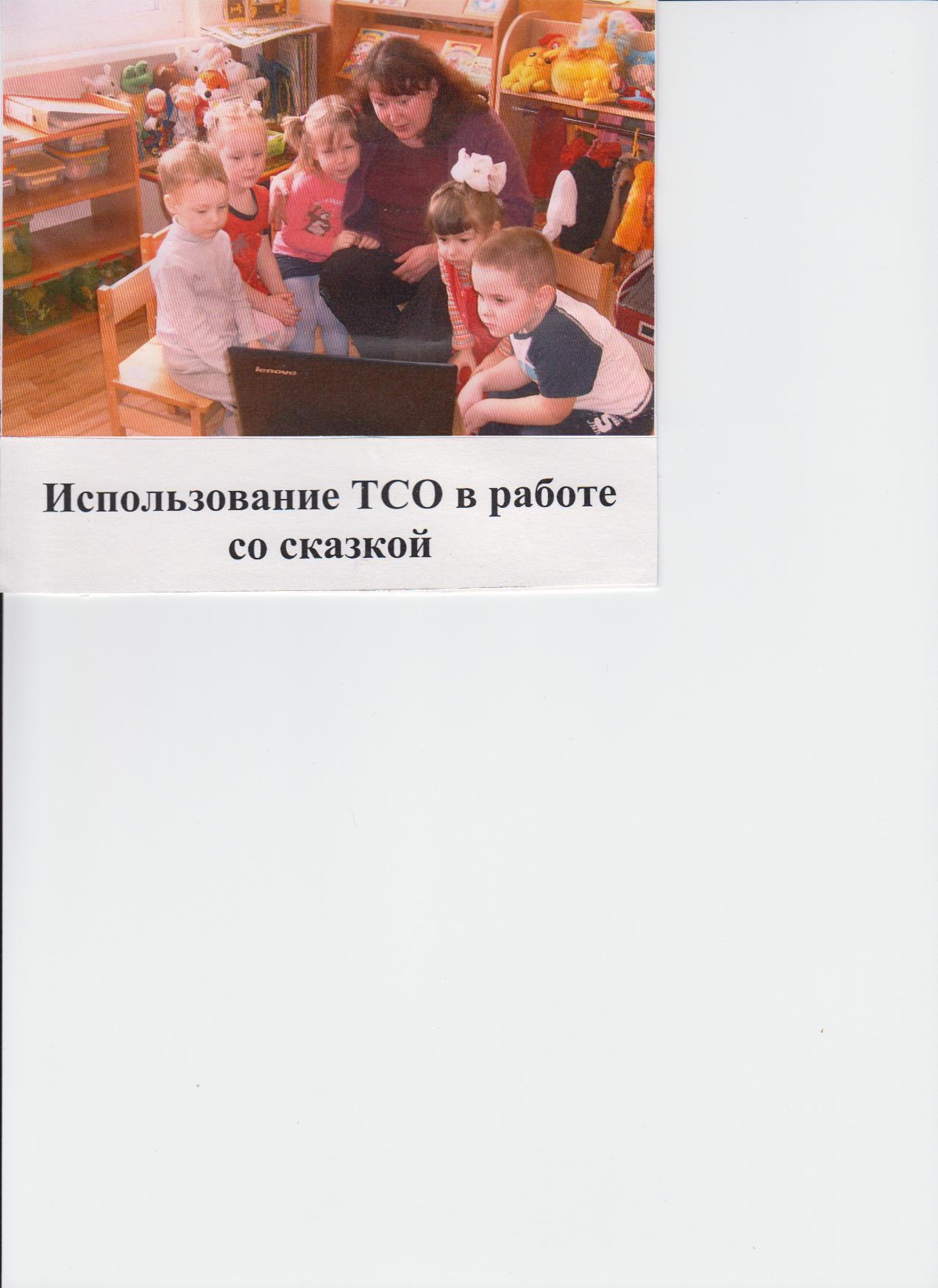 Спасибо за внимание!
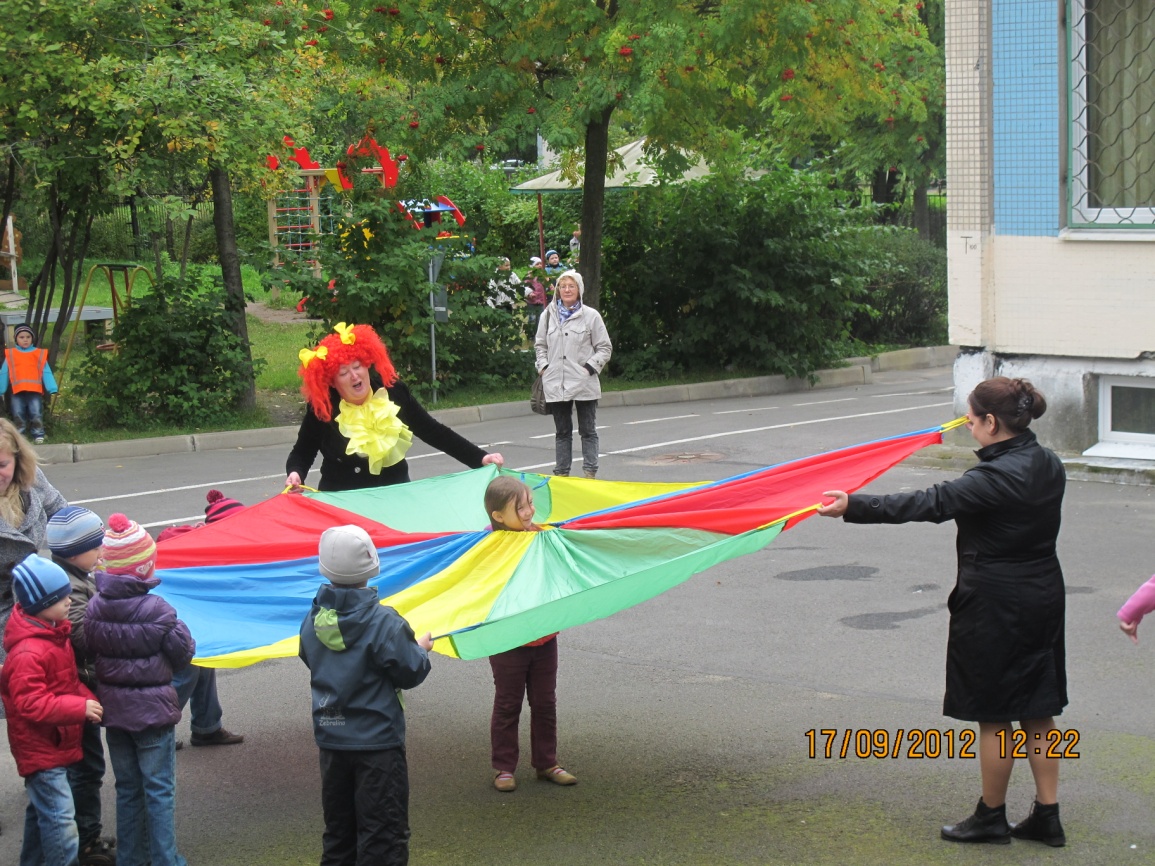 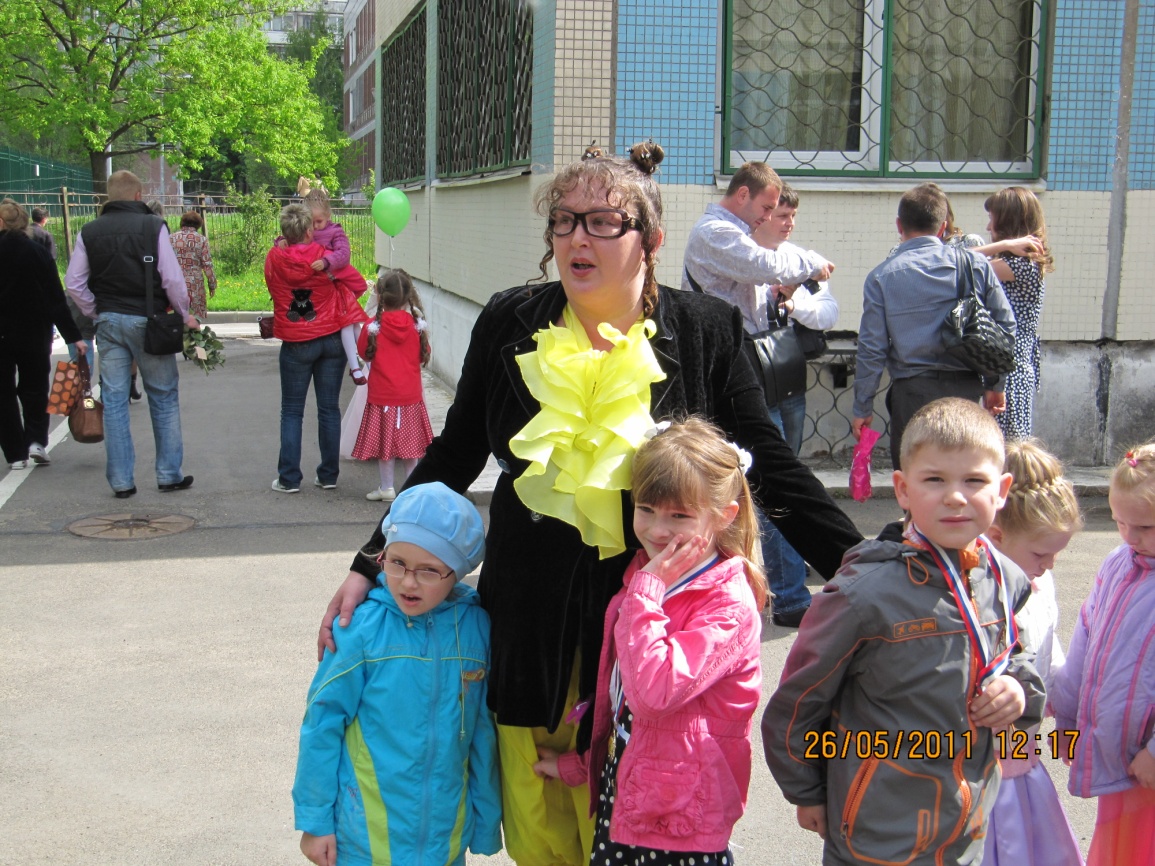